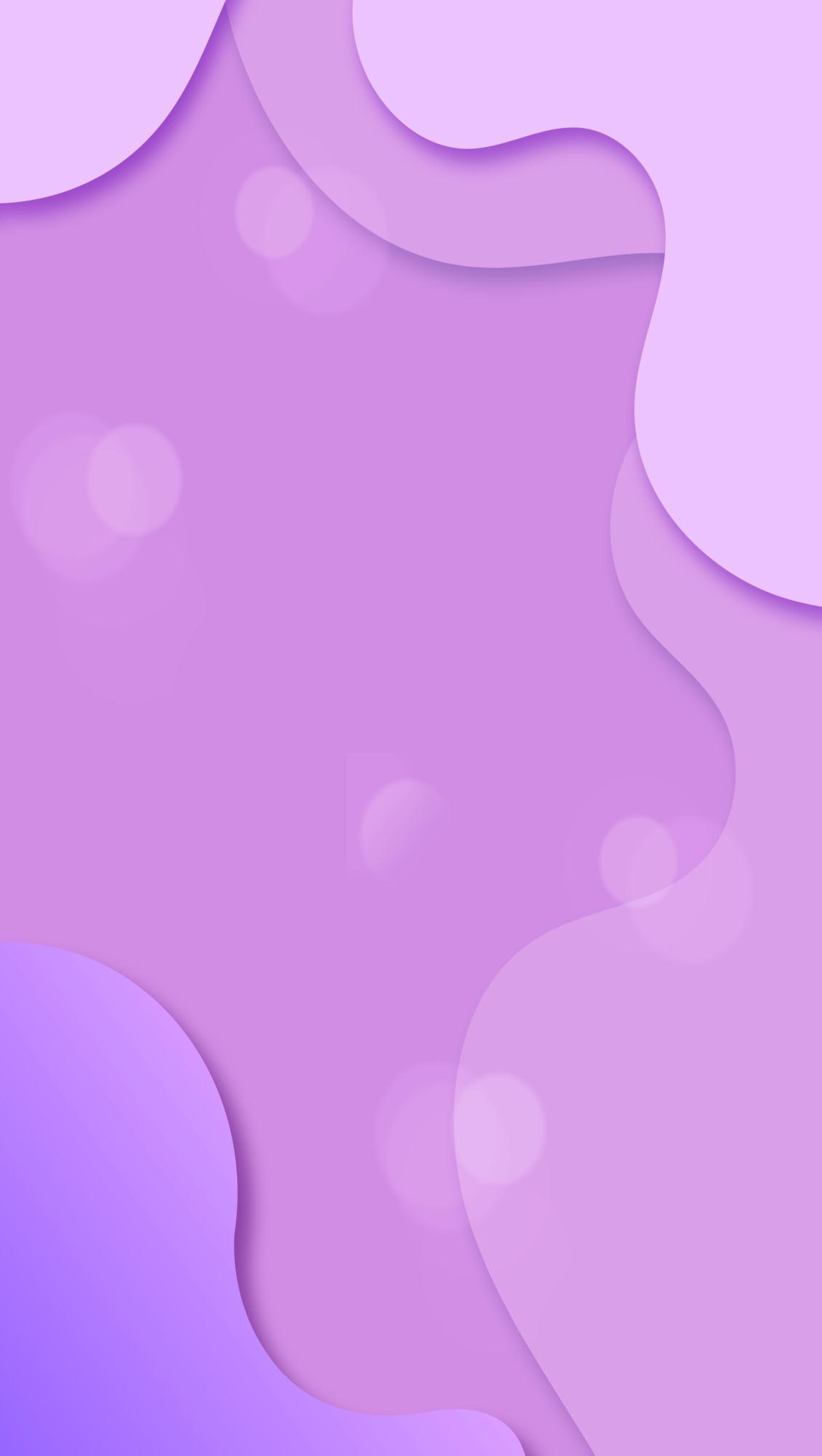 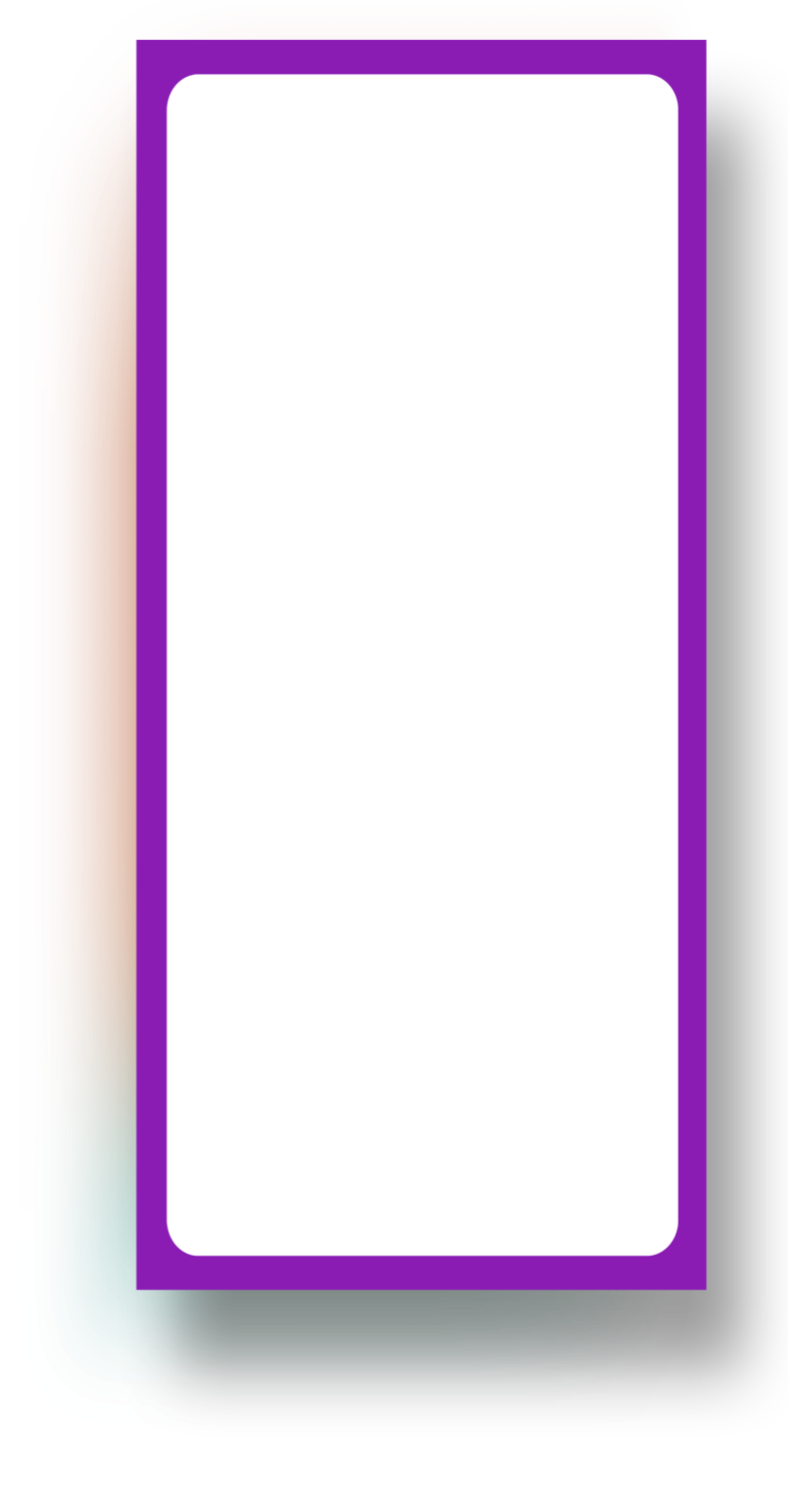 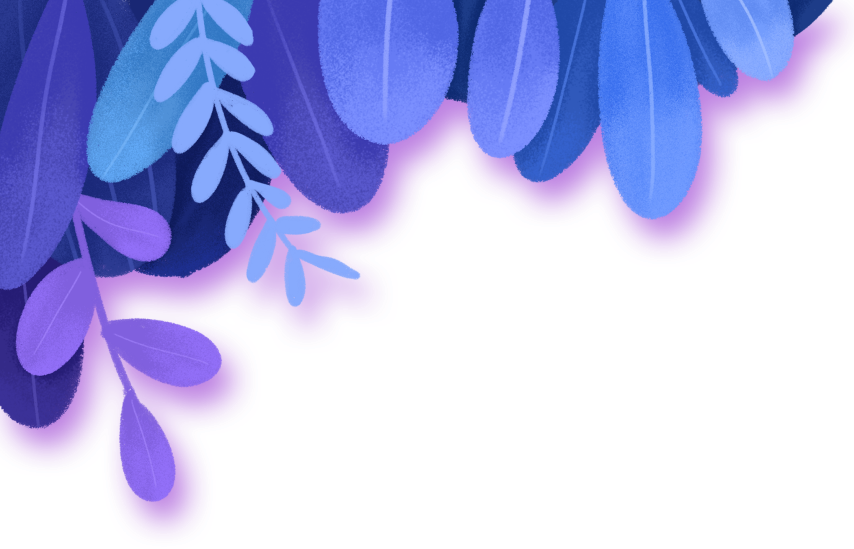 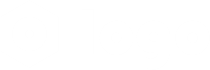 FREE PPT TEMPLATES
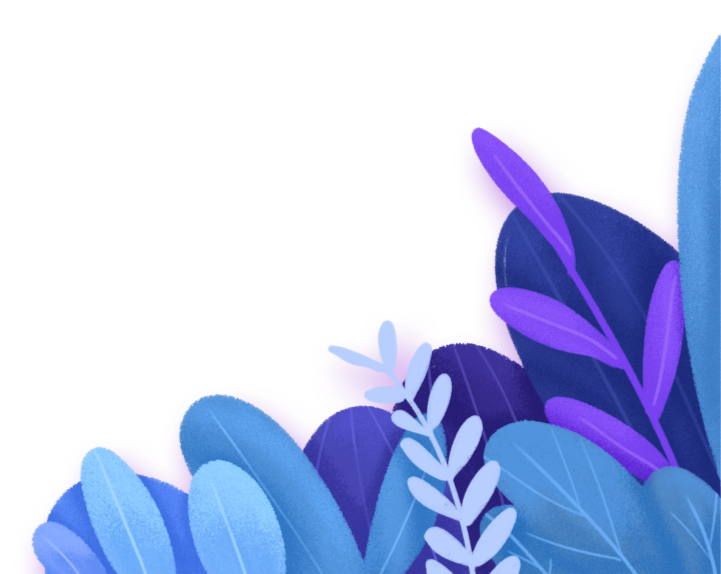 Insert the Subtitle of Your Presentation
Report ：freeppt7.com  Time：20XX
行业PPT模板http://www.1ppt.com/hangye/
CONTENT
Add title text
01
Click here to add content, content to match the title.
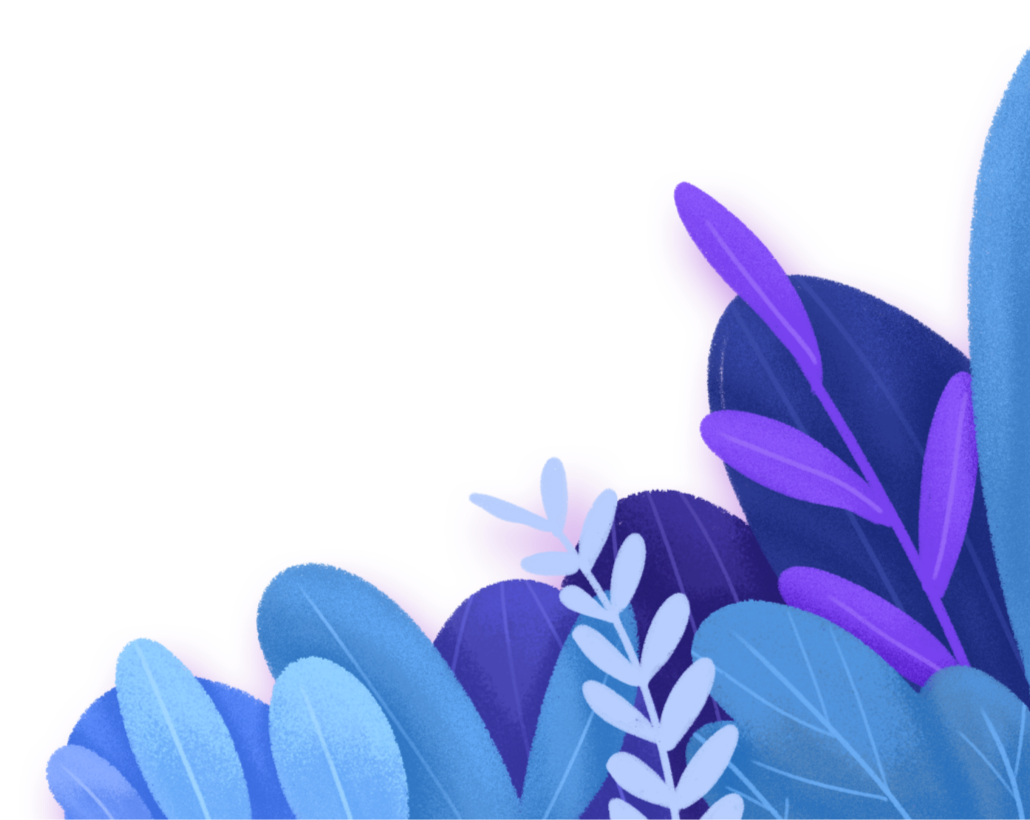 Add title text
02
Click here to add content, content to match the title.
Add title text
03
Click here to add content, content to match the title.
Add title text
04
Click here to add content, content to match the title.
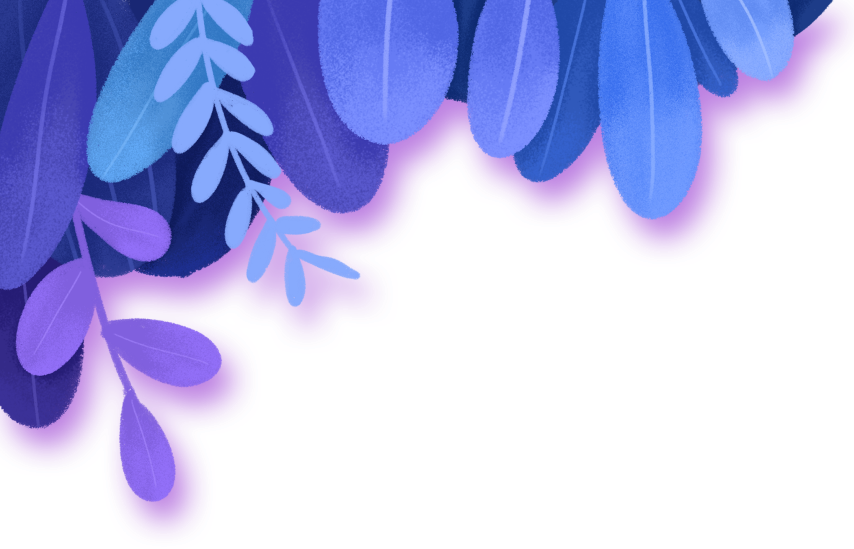 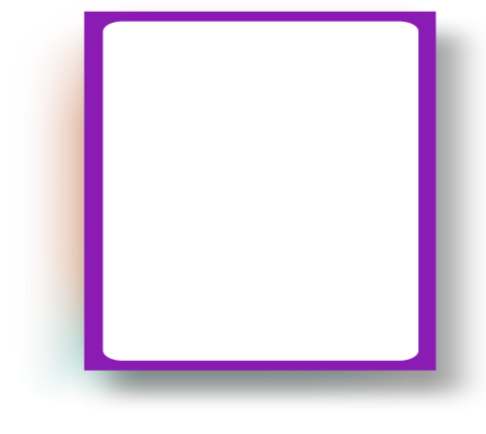 Add title text
01
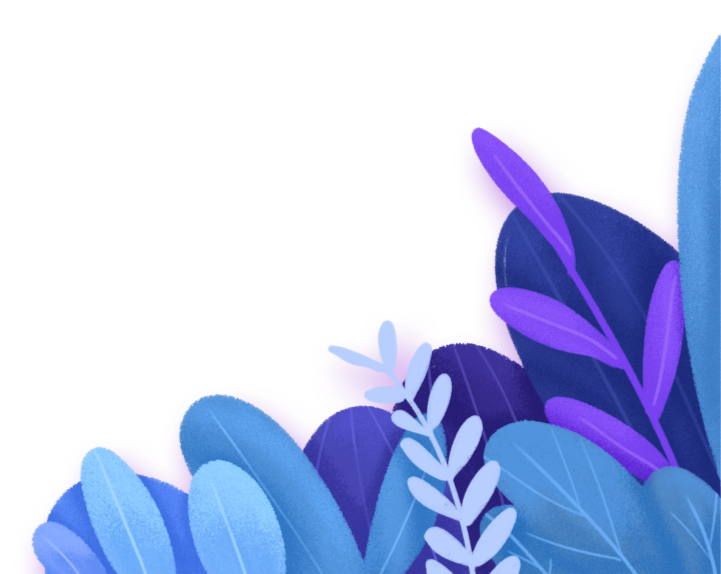 Be always as merry as ever you can, for no-one delights in an sorrowful man. for no-one delights in an sorrowful manBe always as merryBe always as merry as ever you can, for no-one delights.
Add title text
Click here to add content, content to match the title.
Add title text
Add title text
Add title text
Add title text
Add title text
We provide professional-quality free PowerPoint templates to help you with your business presentations - freeppt7.comt
JOIN US
Add title text
Click here to add content, content to match the title.
Add title text
Add title text
Add title text
Click here to add content, content to match the title.
Click here to add content, content to match the title.
Click here to add content, content to match the title. 

… …
Add title text
Click here to add content, content to match the title.
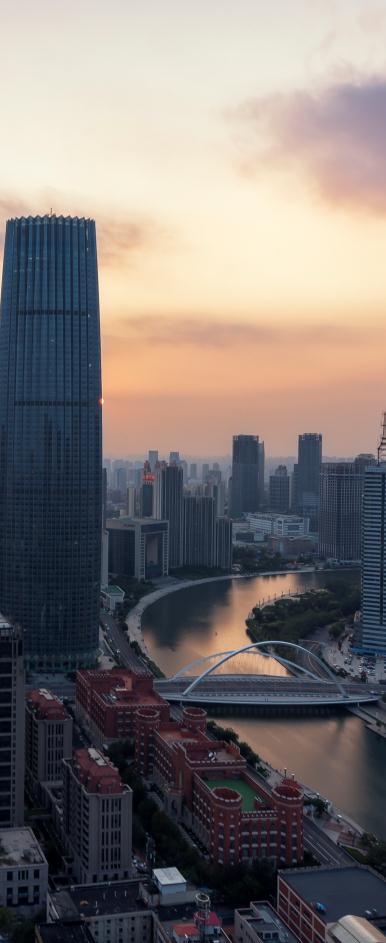 text    text
Add title text
Click here to add text content, such as keywords, some brief introductions, etc.
We provide professional-quality free PowerPoint templates to help you with your business presentations - freeppt7.comtWe provide professional-quality free PowerPoint templates to help you with your business presentations - freeppt7.com
Add title text
Click here to add content, content to match the title.
Add title text
Click here to add content, content to match the title.
01
Add title text
Click here to add content, content to match the title.
02
Add title text
Add title text
Click here to add content, content to match the title.
Click here to add content, content to match the title. Click here to add content, content to match the title.
03
Add title text
Click here to add content, content to match the title.
04
Add title text
Click here to add content, content to match the title.
05
Add title text
Click here to add content, content to match the title.
Add title text
Add title text
Add title text
Click here to add content, content to match the title.
Click here to add content, content to match the title.
Click here to add content, content to match the title.
Add title text
Click here to add text content, such as keywords, some brief introductions, etc.
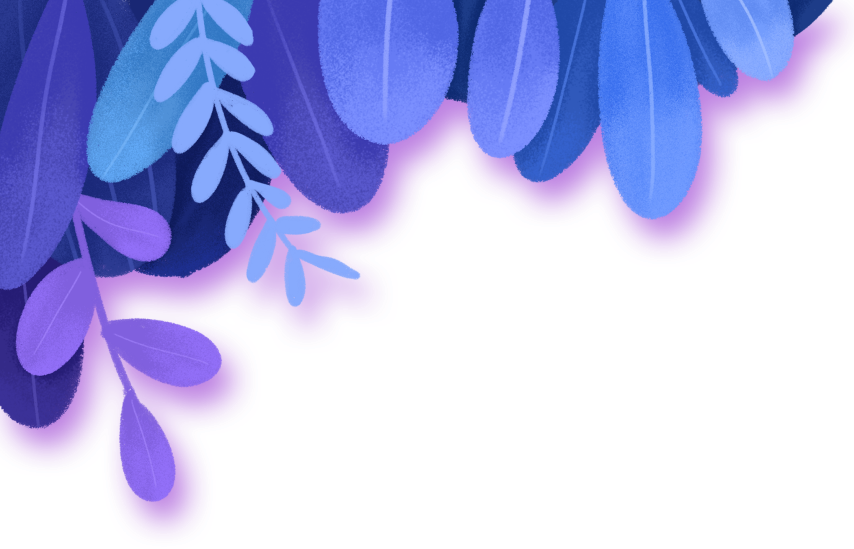 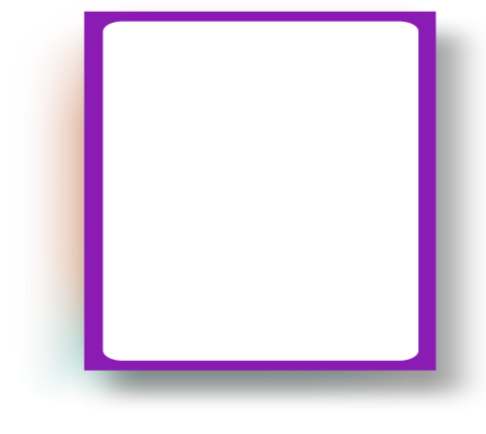 Add title text
02
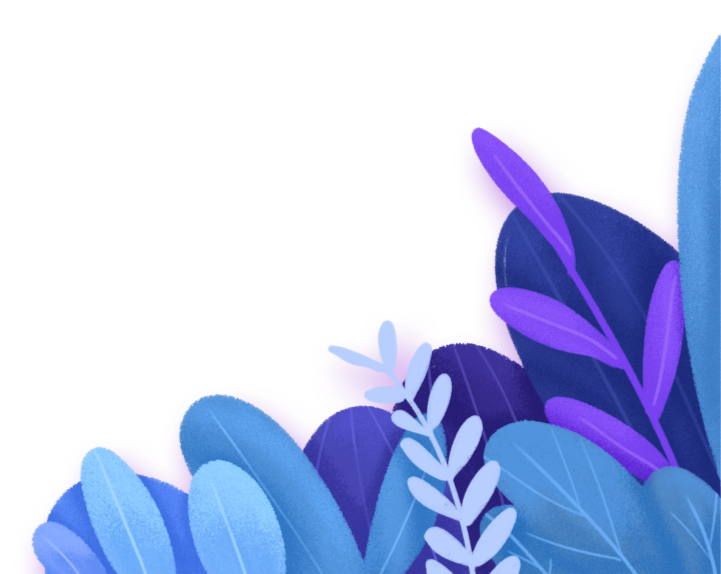 Be always as merry as ever you can, for no-one delights in an sorrowful man. for no-one delights in an sorrowful manBe always as merryBe always as merry as ever you can, for no-one delights.
Add title text
Click here to add content, content to match the title.
Add title text
Add title text
Click here to add content, content to match the title. Click here to add content, content to match the title.
Click here to add content, content to match the title. Click here to add content, content to match the title. Click here to add content, content to match the title.
Add title text
Click here to add content, content to match the title. Click here to add content, content to match the title.
Click here to add content, content to match the title. Click here to add content, content to match the title.
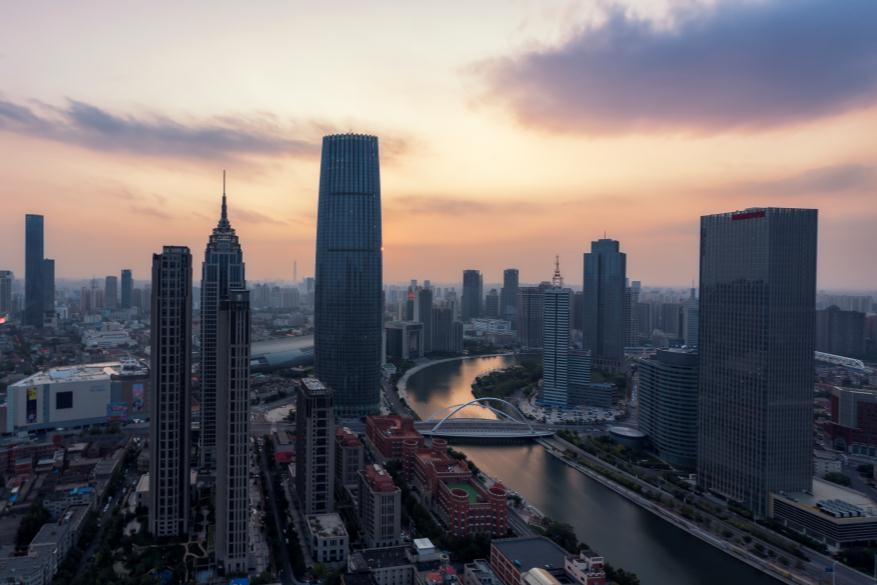 FIND MORE
Click here to add content, content to match the title. Click here to add content, content to match the title.
Add title text
Click here to add content, content to match the title.
Add title text
Click here to add content, content to match the title.
Add title text
Click here to add content, content to match the title.
Add title text
Click here to add content, content to match the title.
Add title text
Click here to add content, content to match the title.
Add title text
Click here to add content, content to match the title.
Add title text
We provide professional-quality free PowerPoint templates to help you with your business presentations - freeppt7.com
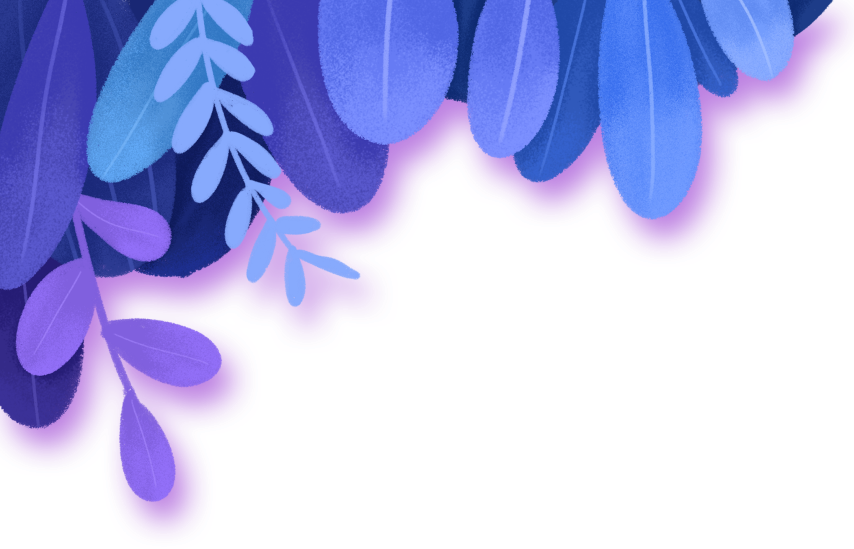 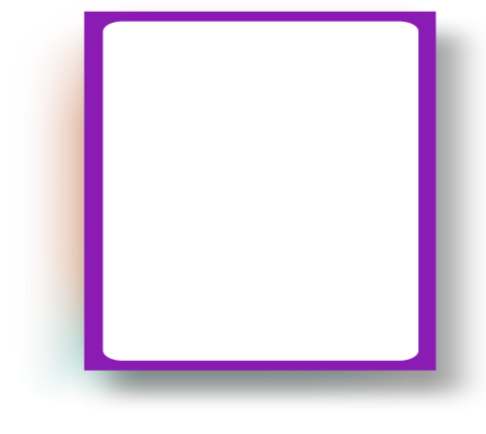 Add title text
03
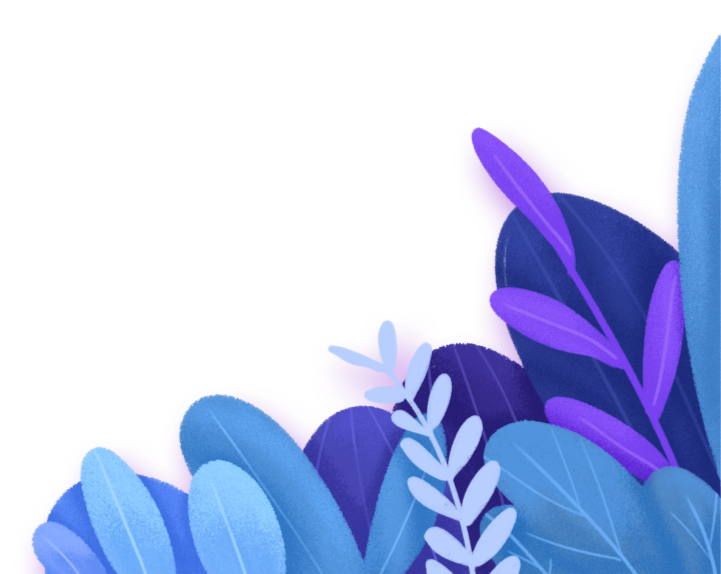 Be always as merry as ever you can, for no-one delights in an sorrowful man. for no-one delights in an sorrowful manBe always as merryBe always as merry as ever you can, for no-one delights.
Add title text
Click here to add content, content to match the title.
Add title text
Click here to add content, content to match the title.
Add title text
Click here to add content, content to match the title.
Add title text
Click here to add content, content to match the title.
01.Add title text
Click here to add text content, such as keywords, some brief introductions, etc.
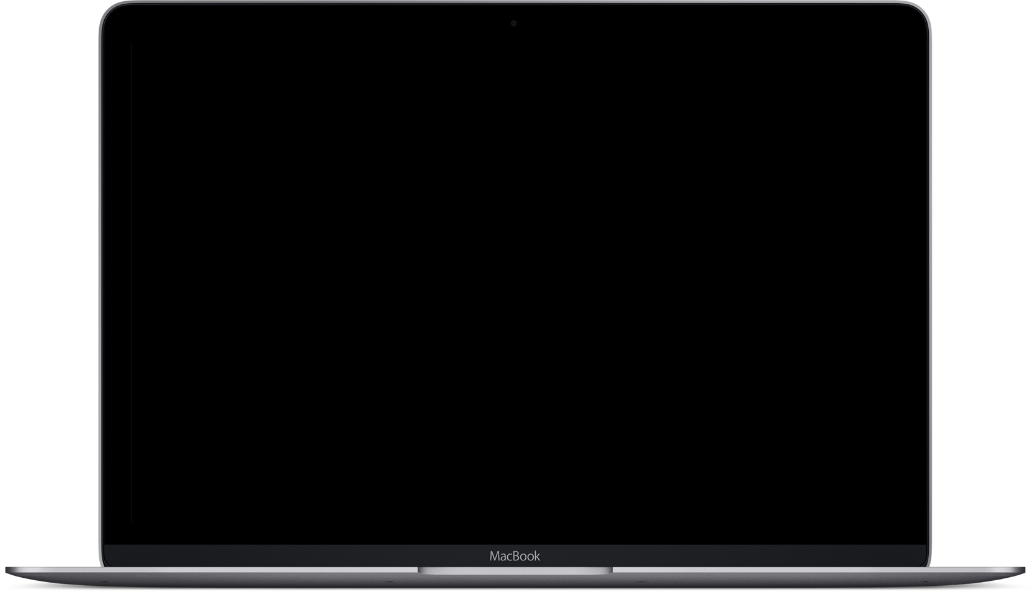 02.Add title text
Click here to add text content, such as keywords, some brief introductions, etc.
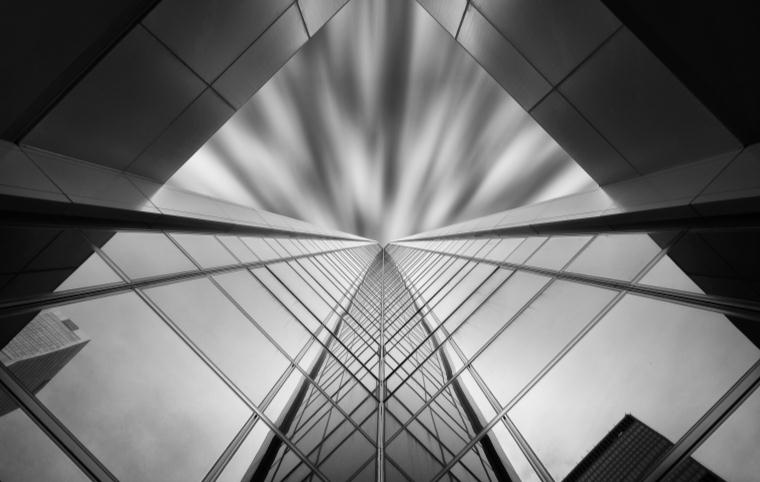 03.Add title text
Click here to add text content, such as keywords, some brief introductions, etc.
04.Add title text
Click here to add text content, such as keywords, some brief introductions, etc.
Add title text
Click here to add content, content to match the title.
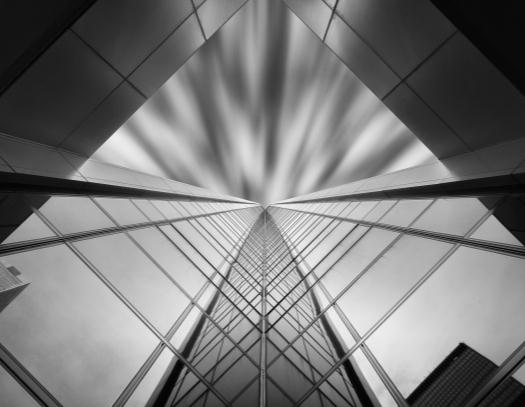 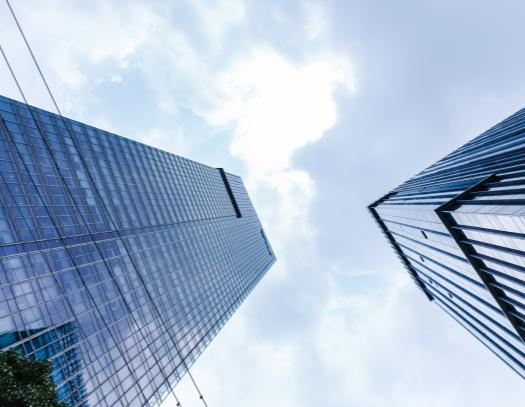 01
Add title text
Click here to add content, content to match the title. ，Click here to add content, content to match the title.
Click here to add content, content to match the title. ，Click here to add content, content to match the title. ，Click here to add content, content to match the title. Click here to add content, content to match the title. ，Click here to add content, content to match the title. ，Click here to add content, content to match the title.
02
Click here to add content, content to match the title. ，Click here to add content, content to match the title.
Add title text
Click here to add content, content to match the title.
Add title text
1.
Click here to add text content, such as keywords, some brief introductions, etc.
Add title text
Click here to add text content, such as keywords, some brief introductions, etc.
2.
Add title text
Click here to add text content, such as keywords, some brief introductions, etc.
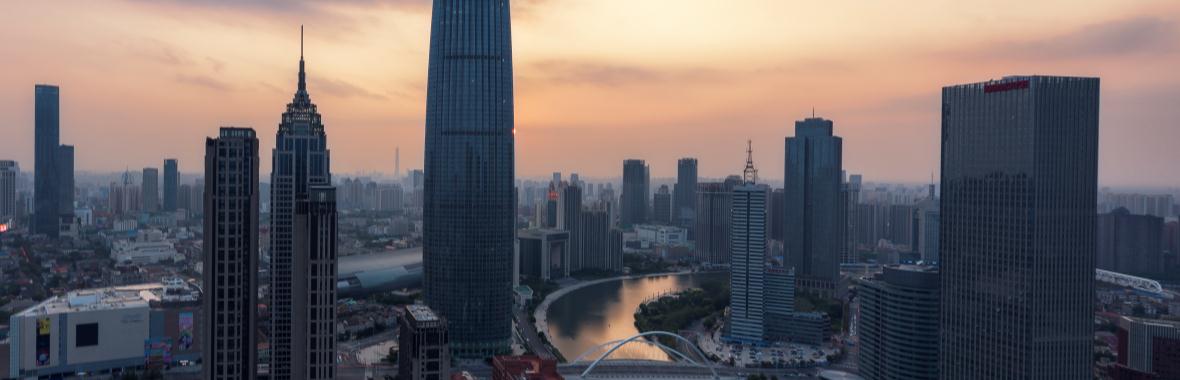 Add title text
3.
Click here to add text content, such as keywords, some brief introductions, etc.
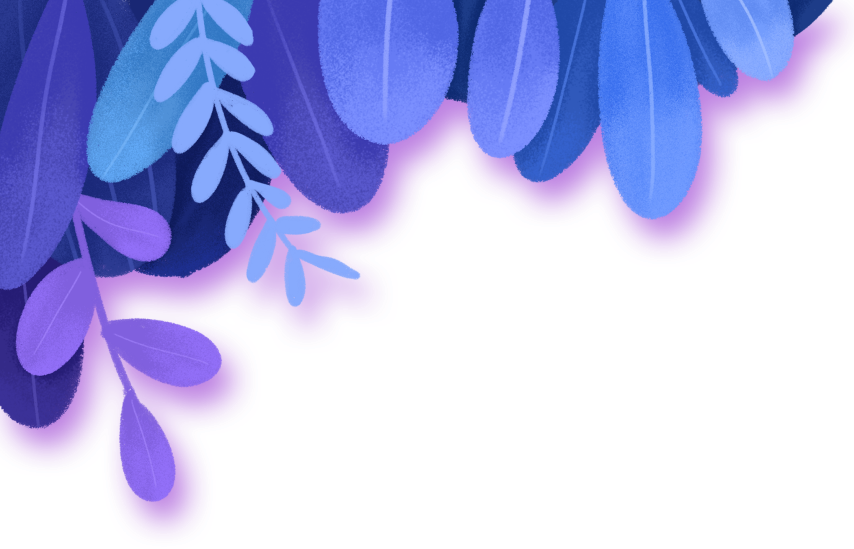 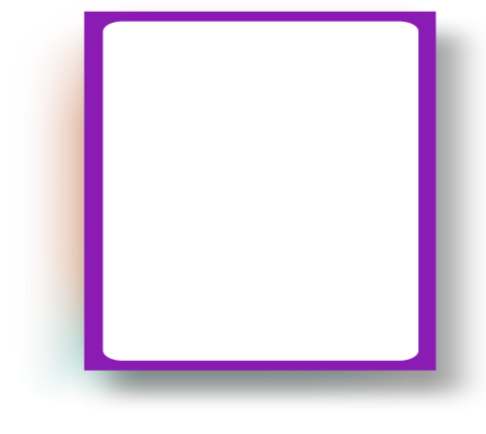 Add title text
04
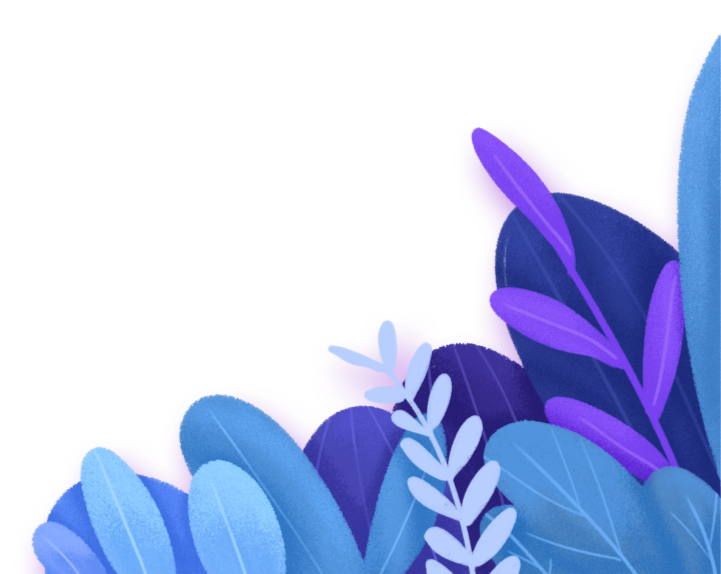 Be always as merry as ever you can, for no-one delights in an sorrowful man. for no-one delights in an sorrowful manBe always as merryBe always as merry as ever you can, for no-one delights.
Add title text
Click here to add content, content to match the title.
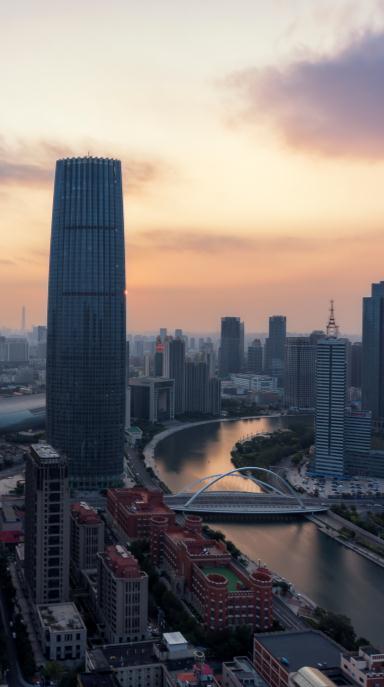 Add title text
“
We provide professional-quality free PowerPoint templates to help you with your business presentations - freeppt7.com
”
Service rate:
Yamada Edogawa
Add title text
Click here to add content, content to match the title.
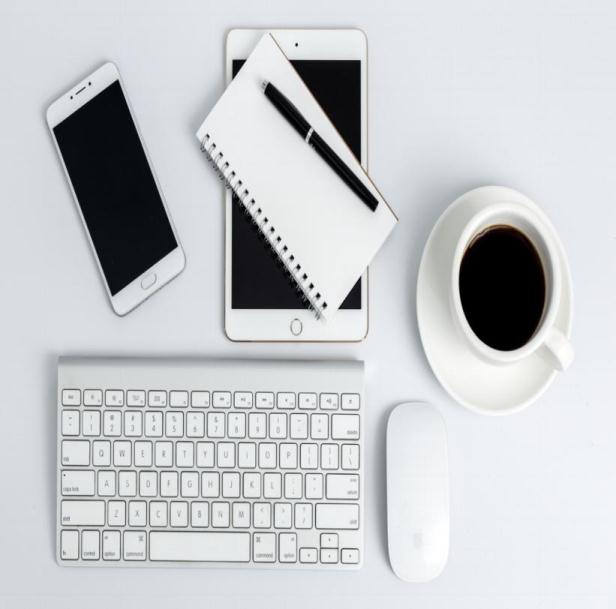 Add title text
We have many PowerPoint templates that has been specifically designed to help anyone that is stepping into the world of PowerPoint for the very first time.
MORE
Add title text
Click here to add content, content to match the title.
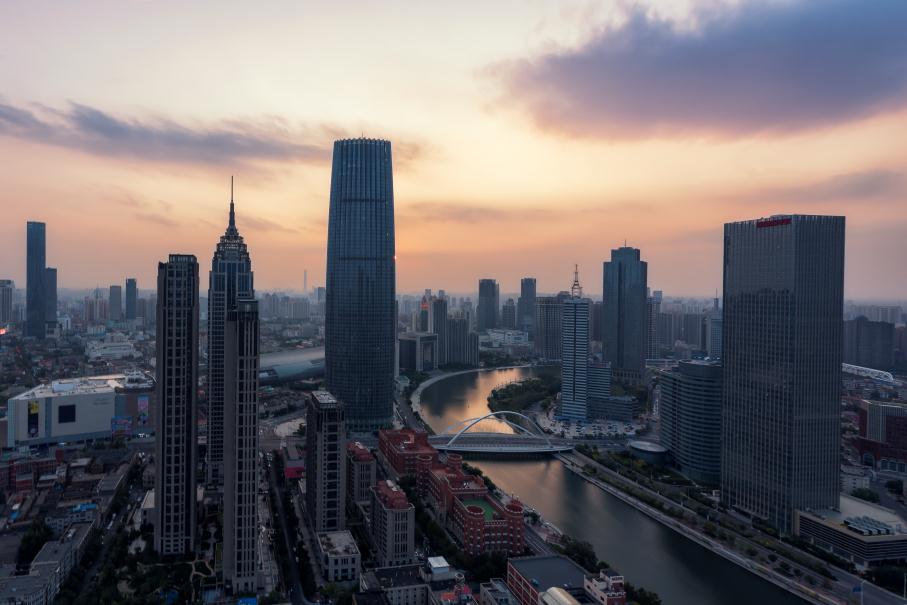 Add title text
Add title text
Add title text
Click here to add content, content to match the title.
Click here to add content, content to match the title.
Click here to add content, content to match the title.
Add title text
Click here to add content, content to match the title.
YOUR TITLE HERE
Add title text
We provide professional-quality free PowerPoint templates to help you with your business presentations - freeppt7.com
Main thing
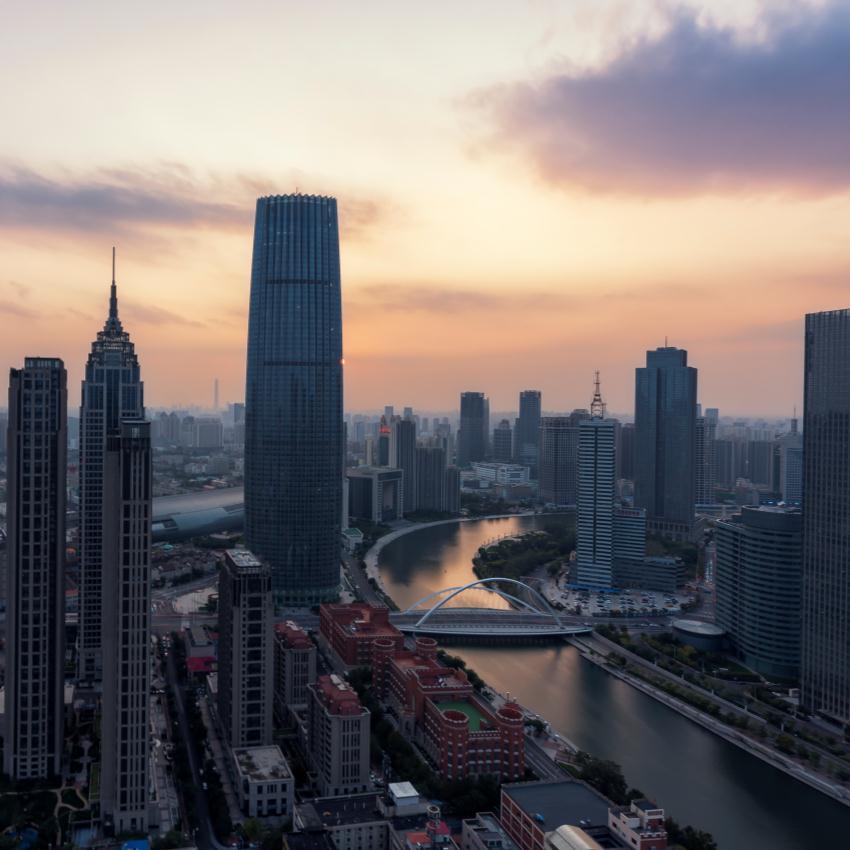 Add title text
Click here to add content, content to match the title.
Add title text
We provide professional-quality free PowerPoint templates to help you with your business presentations - freeppt7.com
Go
We provide professional-quality free PowerPoint templates to help you with your business presentations - freeppt7.com
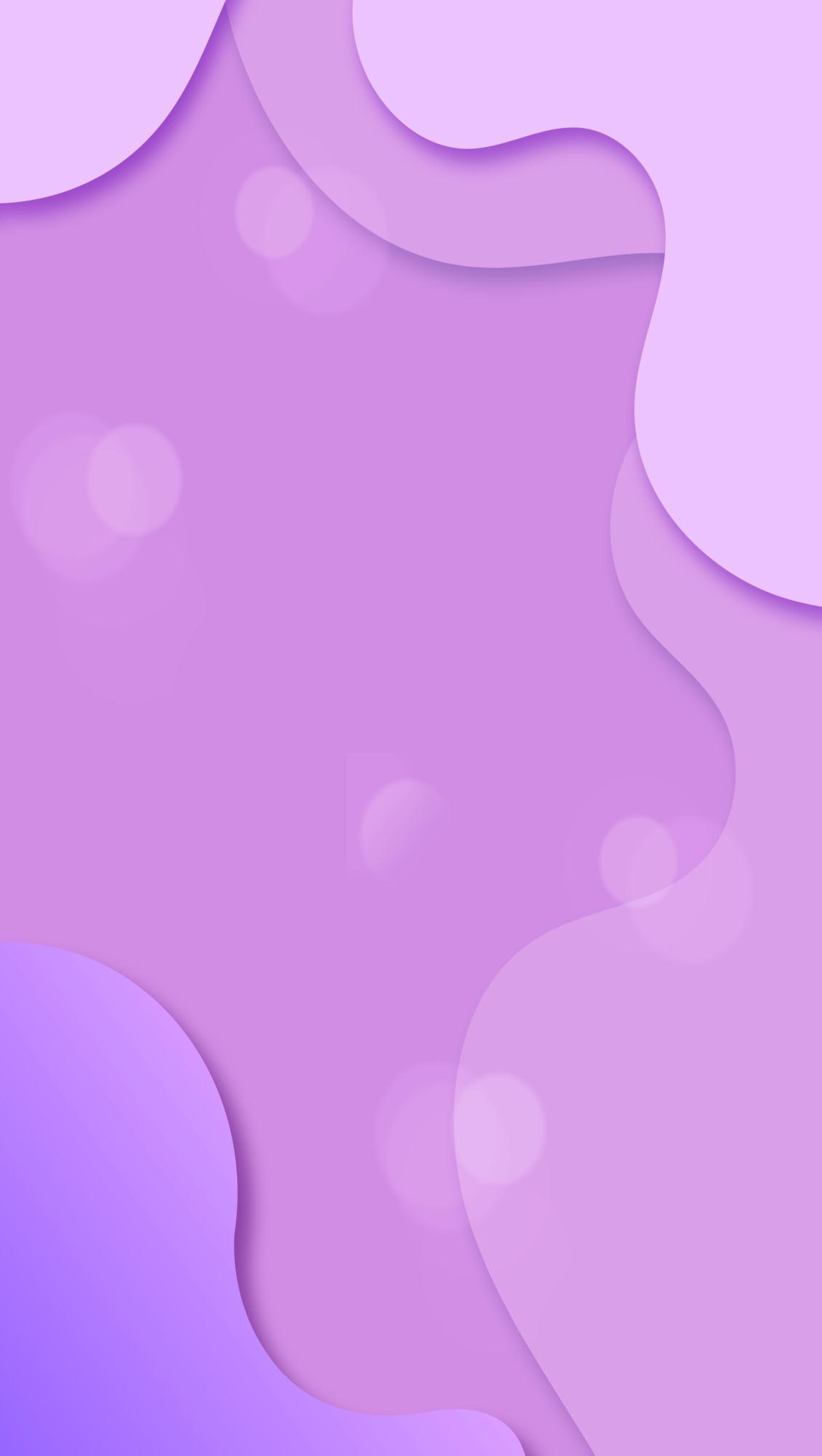 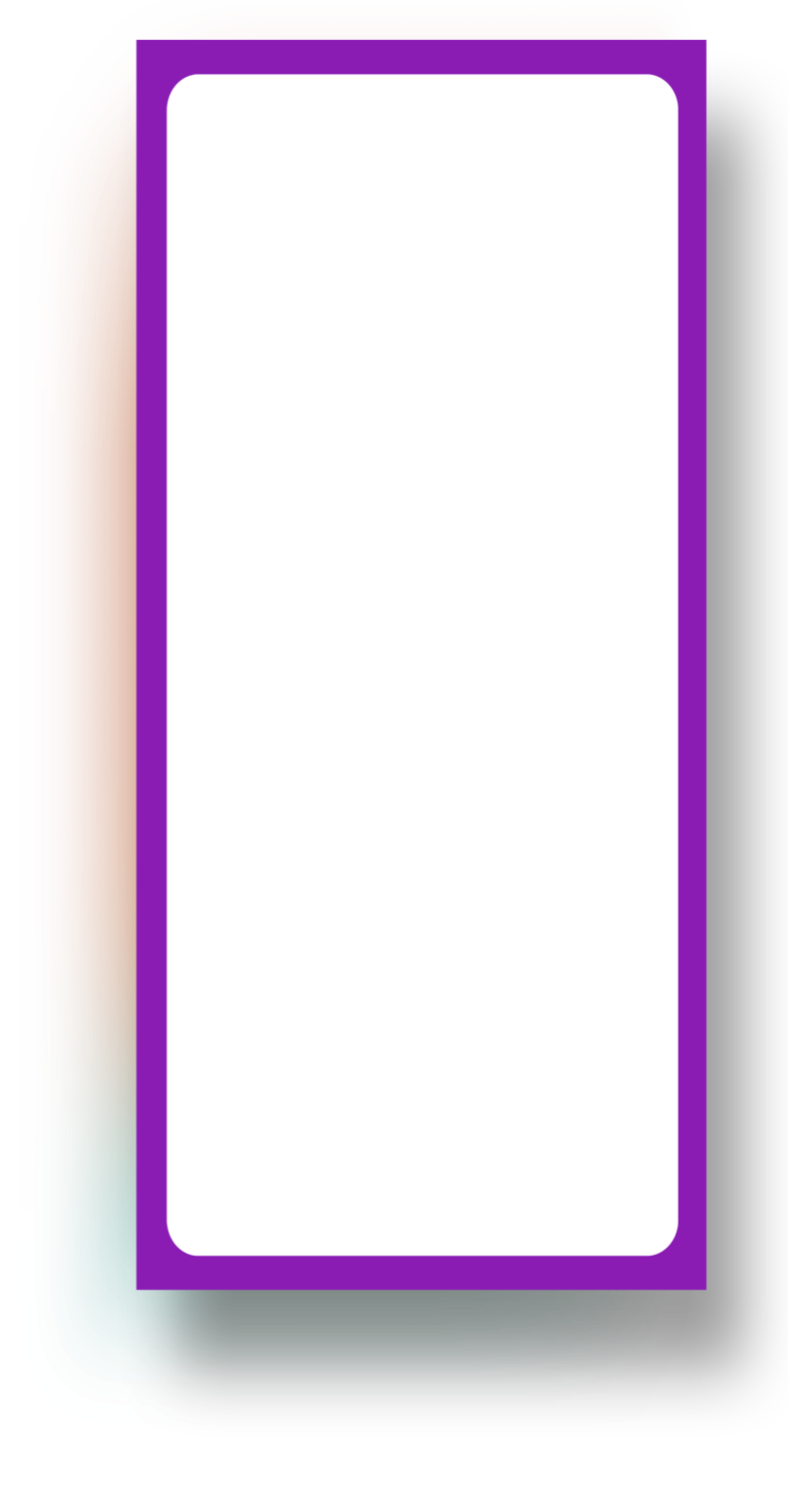 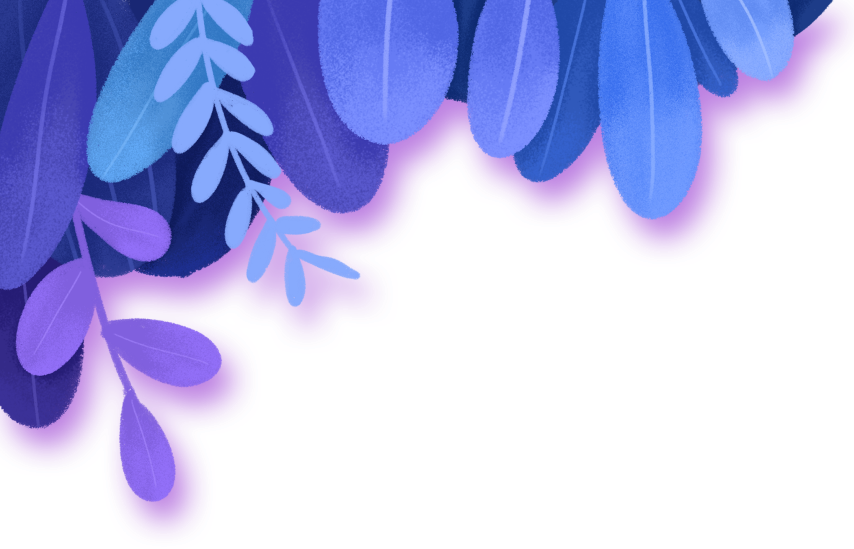 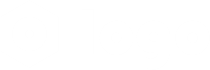 THANK YOU
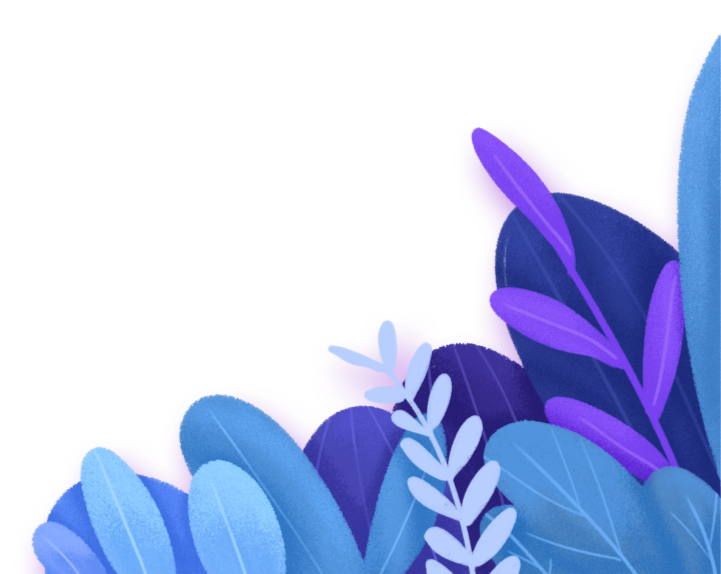 Report ：freeppt7.com  Time：20XX
Thank You!
We respect your valuable time with freeppt7!
If you have any questions, please reach us
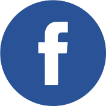 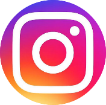 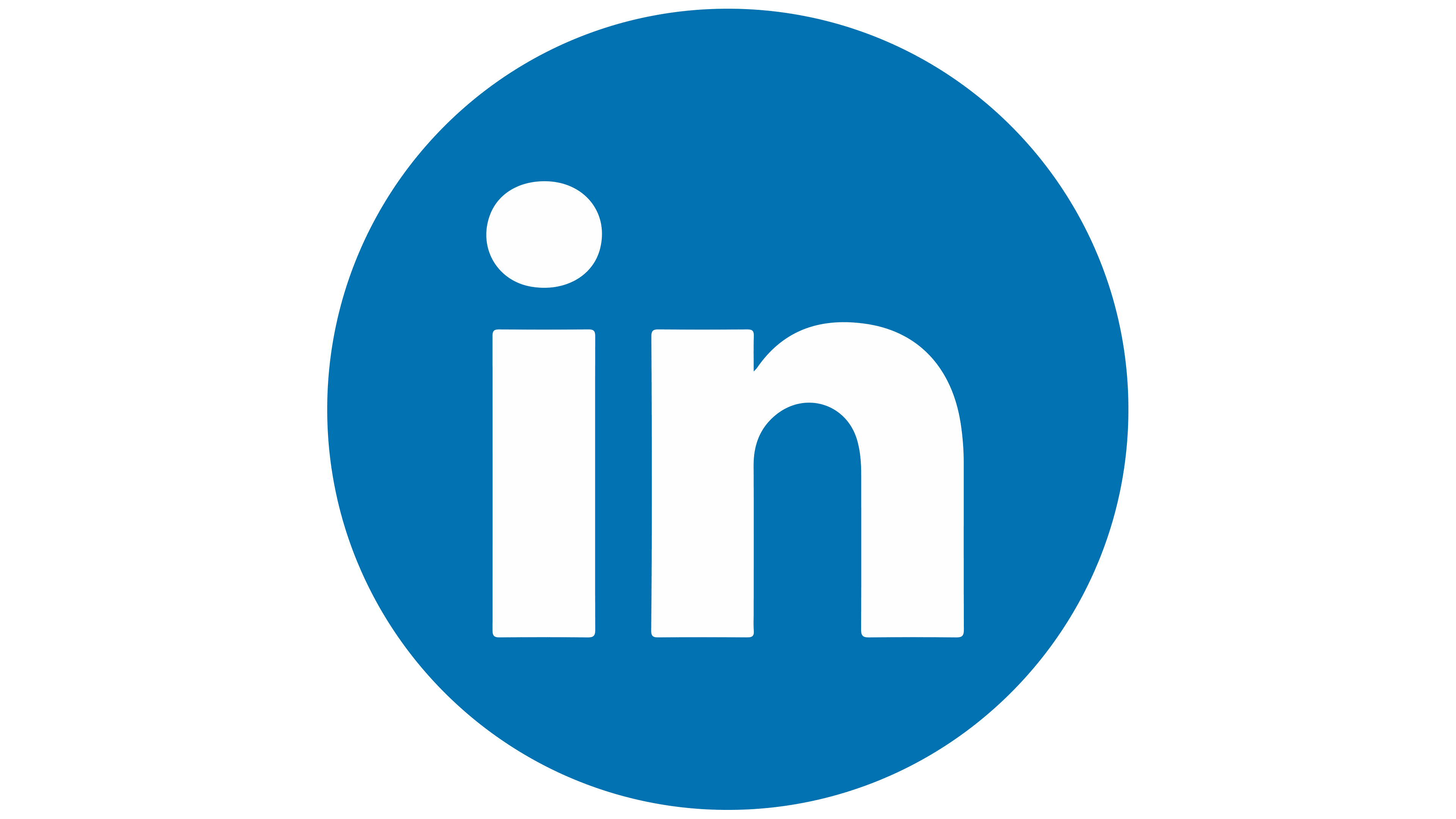 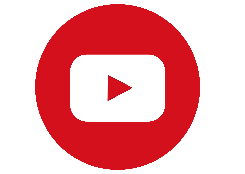 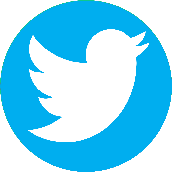 Do you have a design request, please visit our redesign page.
CREDIT: Freeppt7.com created this PowerPoint template.
Let this slide be kept for attribution.
www.freeppt7.com